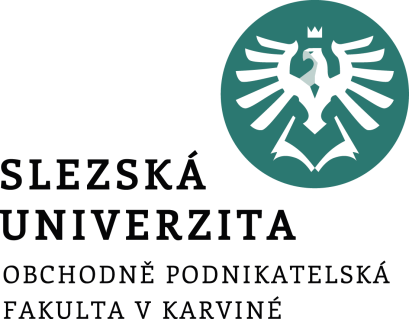 KALKULACE VARIABILNÍCH NÁKLADŮ
Ing. Markéta Šeligová, Ph.D.
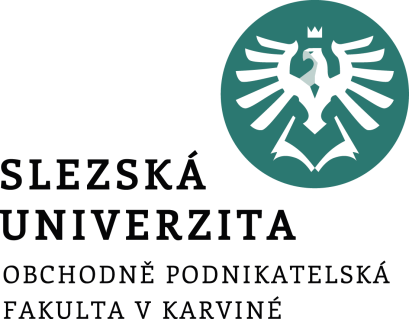 KALKULACE VARIABILNÍCH NÁKLADŮ – jednostupňová metoda variabilních nákladů
Ing. Markéta Šeligová, Ph.D.
Příklad
Obchodní organizace vyváží výrobky A, B, C. Údaje o vývozu a nákladech jsou uvedeny v tabulce.
[Speaker Notes: csvukrs]
Příklad
Vypočítejte příspěvek na úhradu na kus výrobku. 

Vypočítejte celkový příspěvek. 

Určete pořadí výhodnosti vývozu výrobků.

Doporučte, který výrobek není vhodný pro obchodování.
[Speaker Notes: csvukrs]
Řešení
[Speaker Notes: csvukrs]
Řešení - mezivýpočet
[Speaker Notes: csvukrs]
Děkuji za pozornost